Здравствуйте, ребята! Я хочу сегодня познакомить вас с новой профессией, которая называется КИНОЛОГ.
Как вы думаете, кто это и чем он занимается?
Дайте время ребенку подумать и дать ответ. Если он даст правильный ответ похвалите его, если нет, скажите ему: «А сейчас мы с тобой проверим прав ты был или нет».
А кинолог — это специалист по собакам.
Кинолог занимается разведением и дрессировкой собак.
Ребенок нажимает левую кнопку мышки и вылетает картинка.
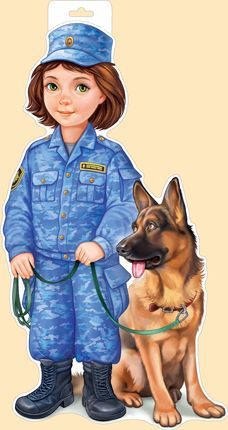 Есть специальные школы для собак, где их обучают. 
Пока вы рассказываете ребенку о профессии, он может листать картинки нажимая на мышку (6 картинок).
На учебно-дрессировочных площадках он готовит собак-спасателей, поводырей для слепых, служебно-разыскных. Натаскивает их на поиск взрывчатых и наркотических веществ. Инструктирует владельцев собак, как выдрессировать их домашних любимцев. Участвует в национальных и международных выставках, соревнованиях, конкурсах и смотрах собак. Сотрудничает с клубами любителей собак.
Кинологи работают в милиции, таможенной и пограничной службе, в питомниках по разведению собак, клубах собаководов.
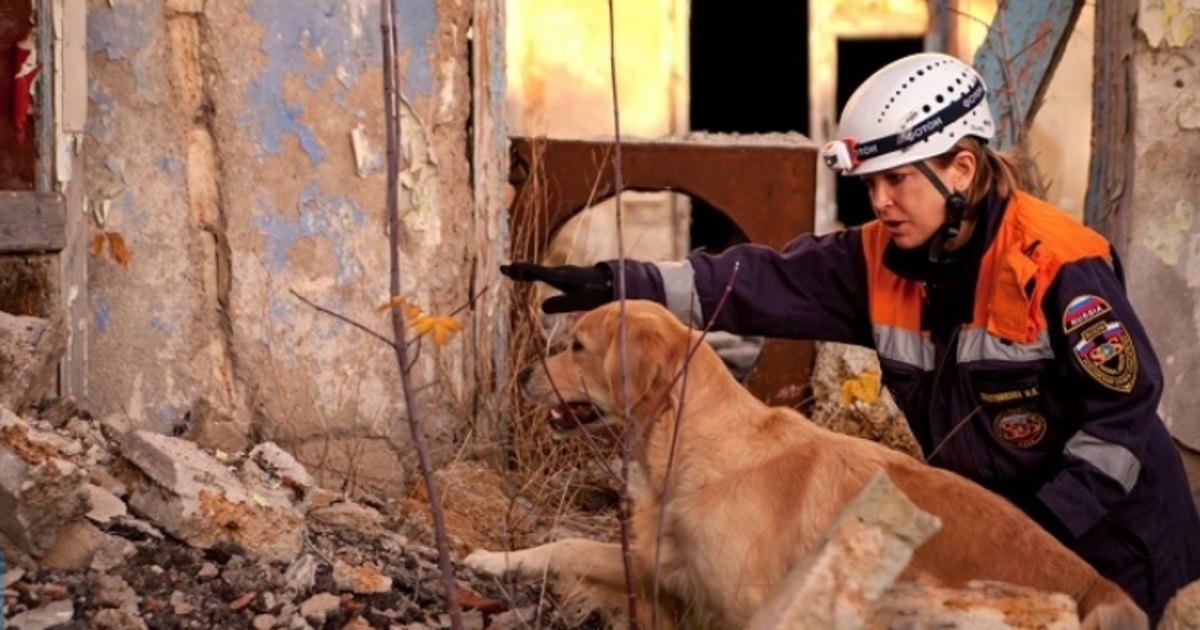 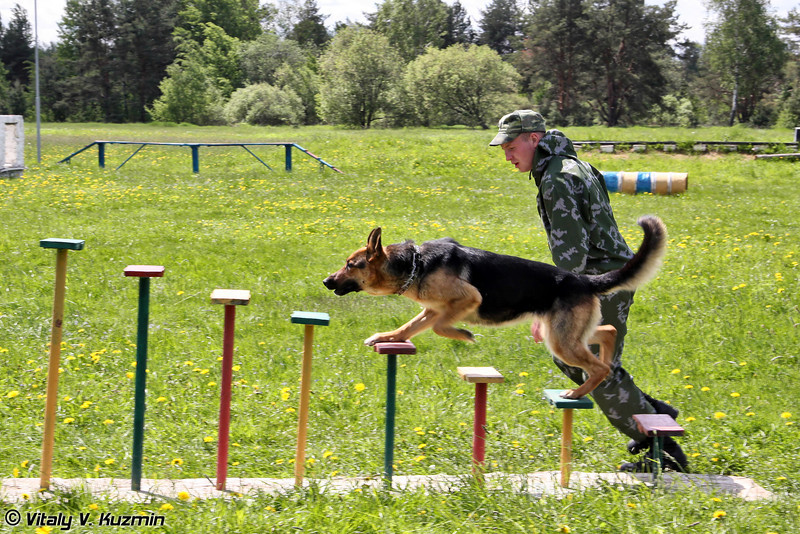 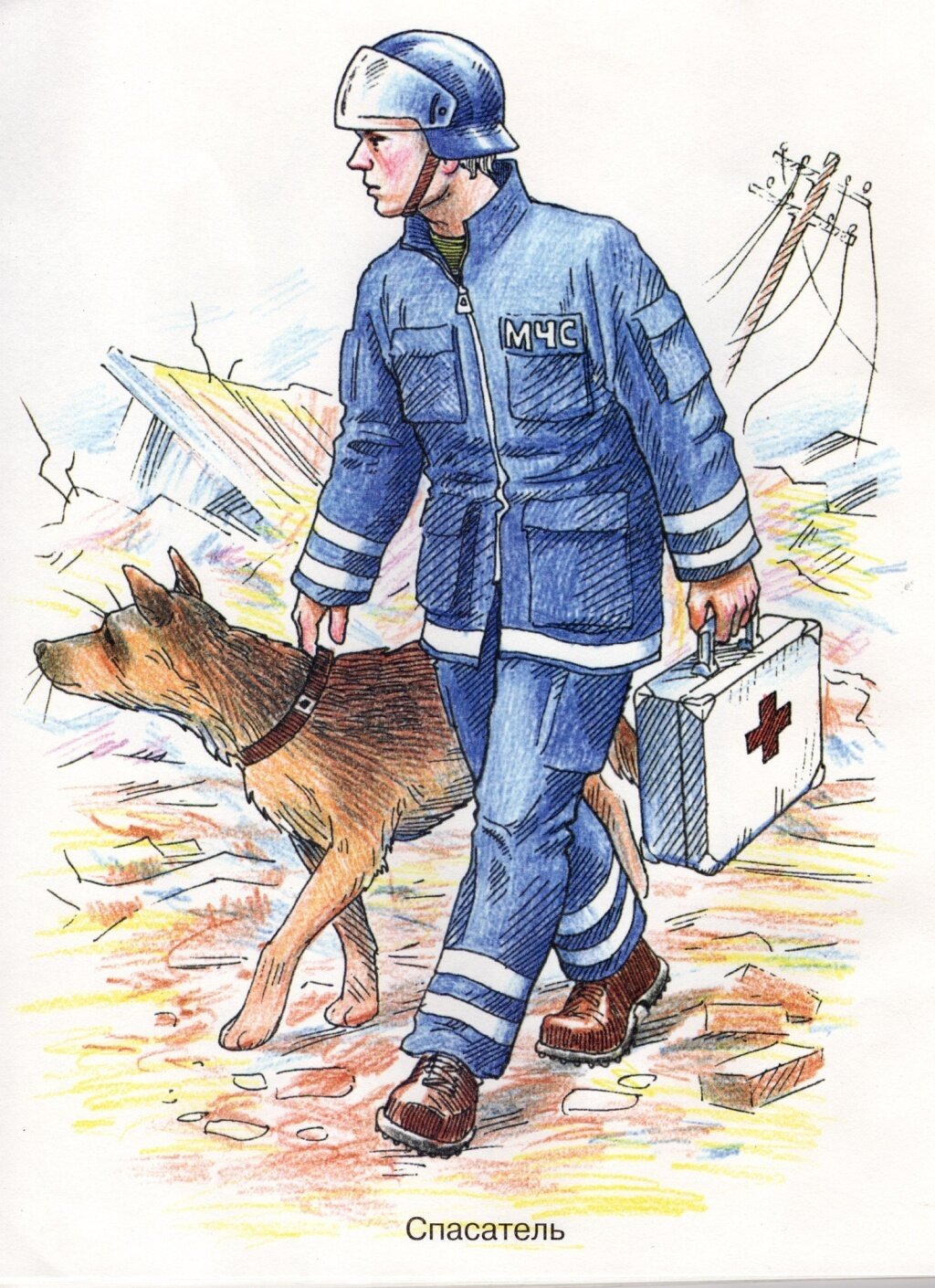 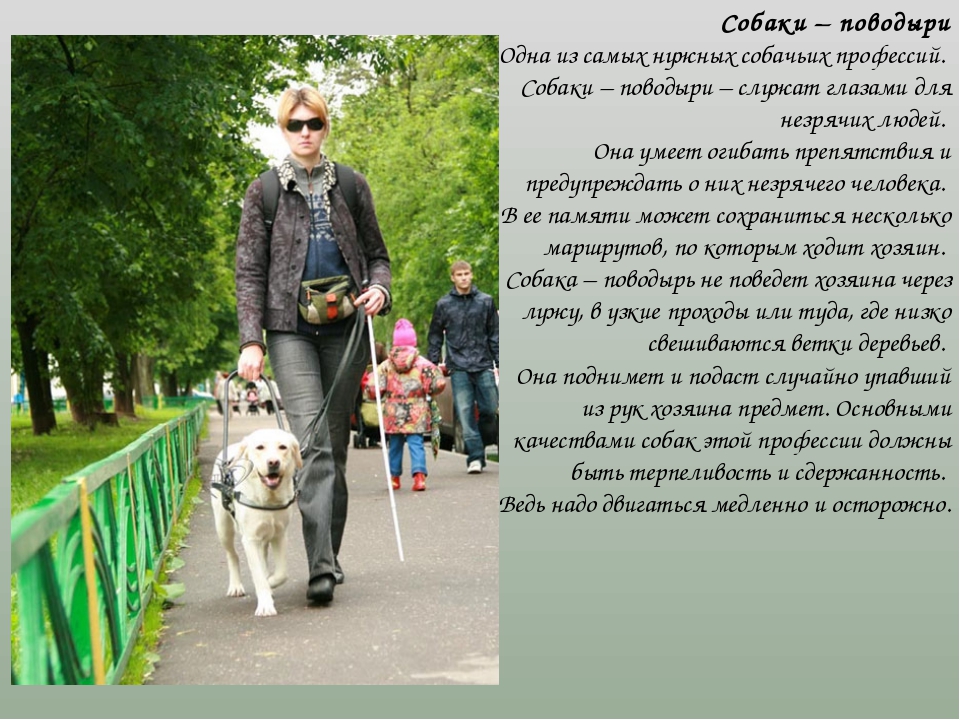 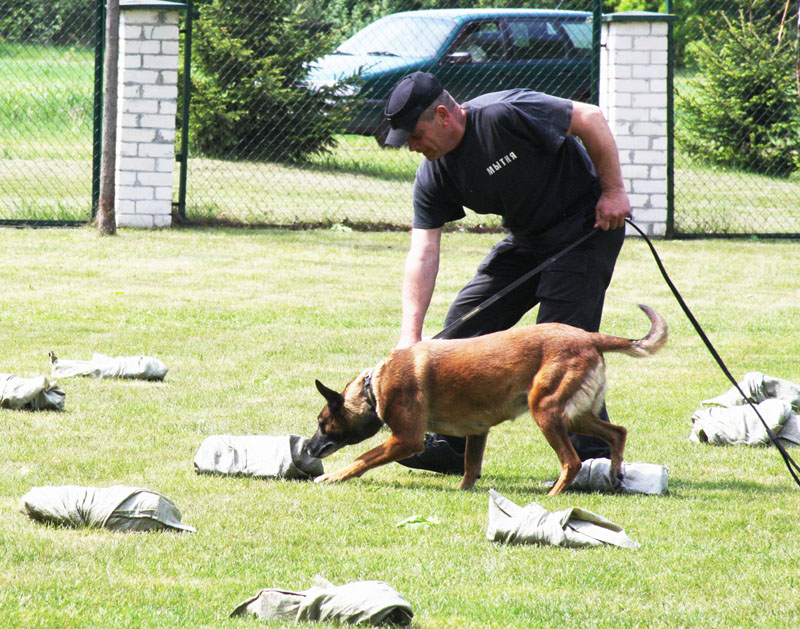 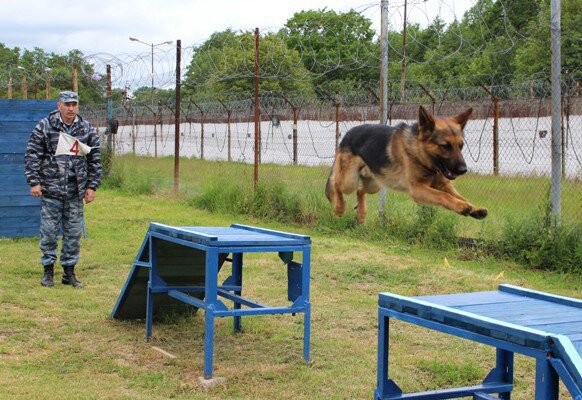 Какими должны быть кинологи?
Дети могут сказать :смелыми, добрыми, умными.
Кинологи должны обладать определенной смелостью при работе с разными собаками, любить животных, быть терпеливыми, доброжелательными.
Задайте детям вопросы:
Кого дрессирует кинолог?
Чему он учит собак?
Как собаки помогают людям?
После этого можно не много отдохнуть, а потом поиграть.
Он друзей четвероногих
Всеми признанный знаток,
Воспитатель очень строгий,
Крепко держит поводок.
Учит он в собачьей школе,
Как команды выполнять.
Все боксеры, доги, колли
Назубок должны их знать.
(Кинолог.)
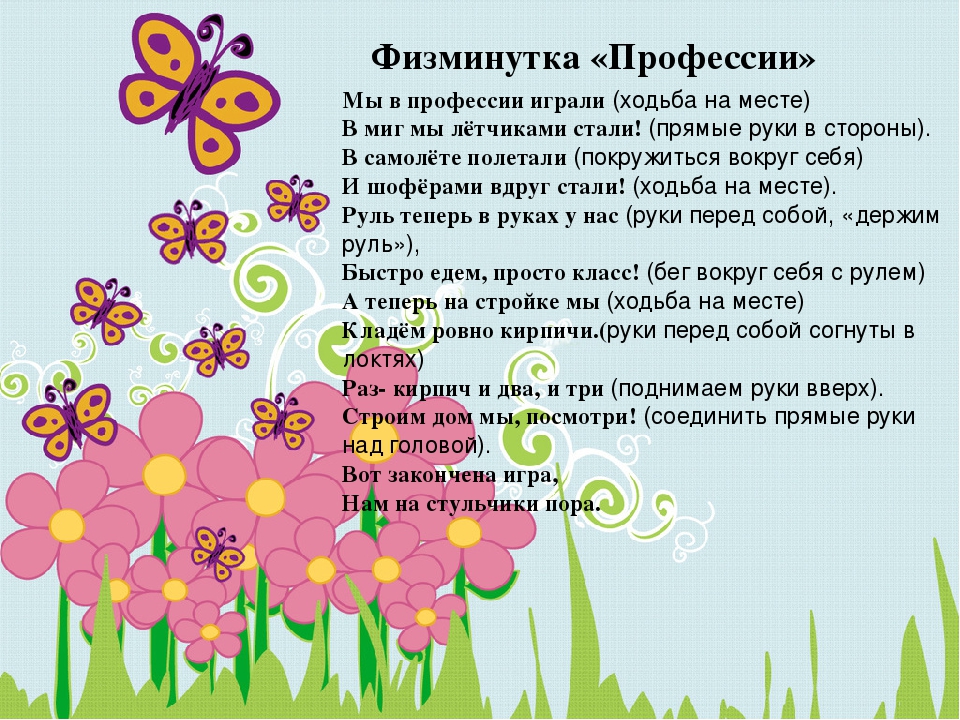 Дидактические игры
Найди 10 ложек, которые растерял повар на кухне.
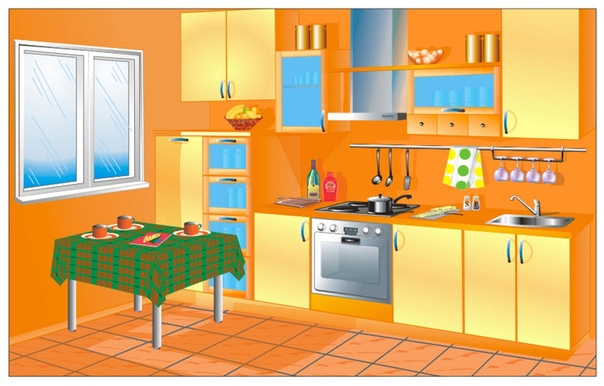 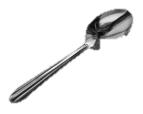 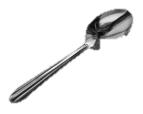 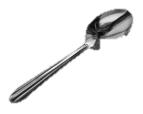 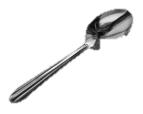 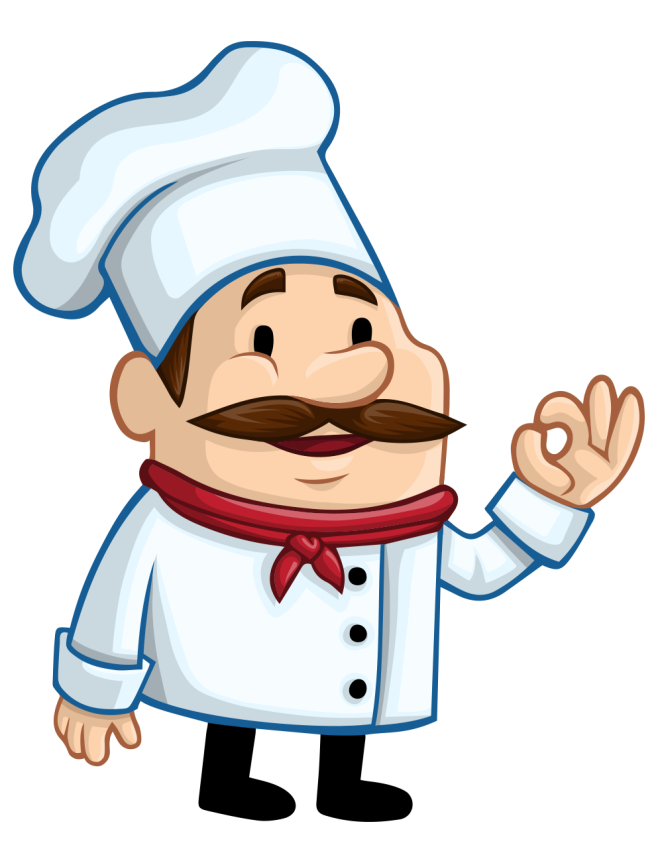 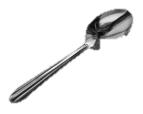 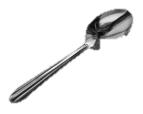 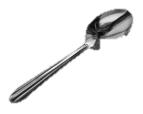 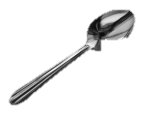 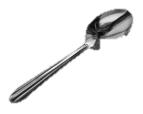 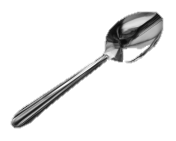 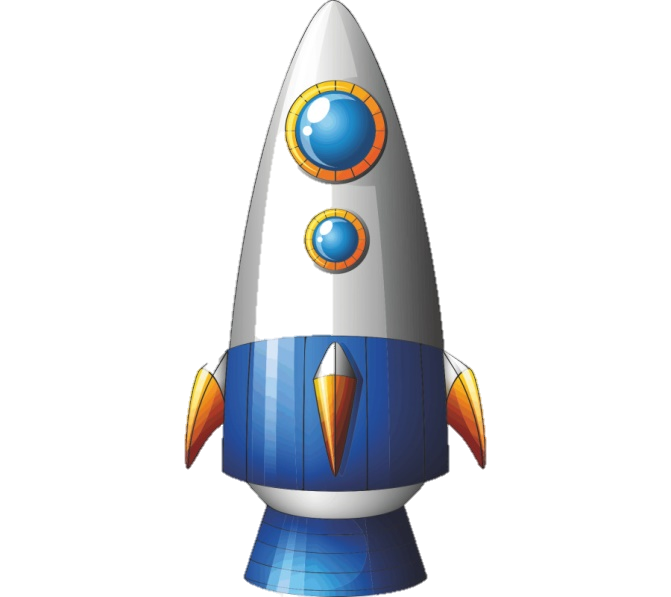 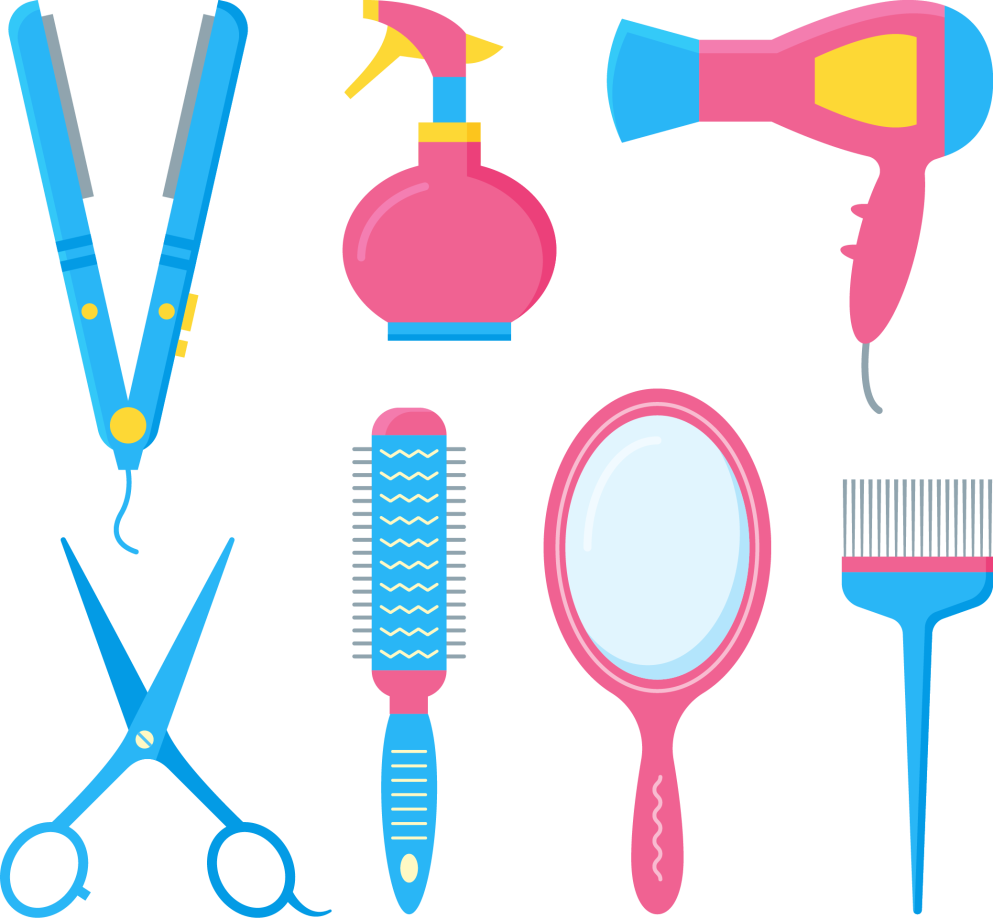 Найди предметы, которые принадлежат парикмахеру.
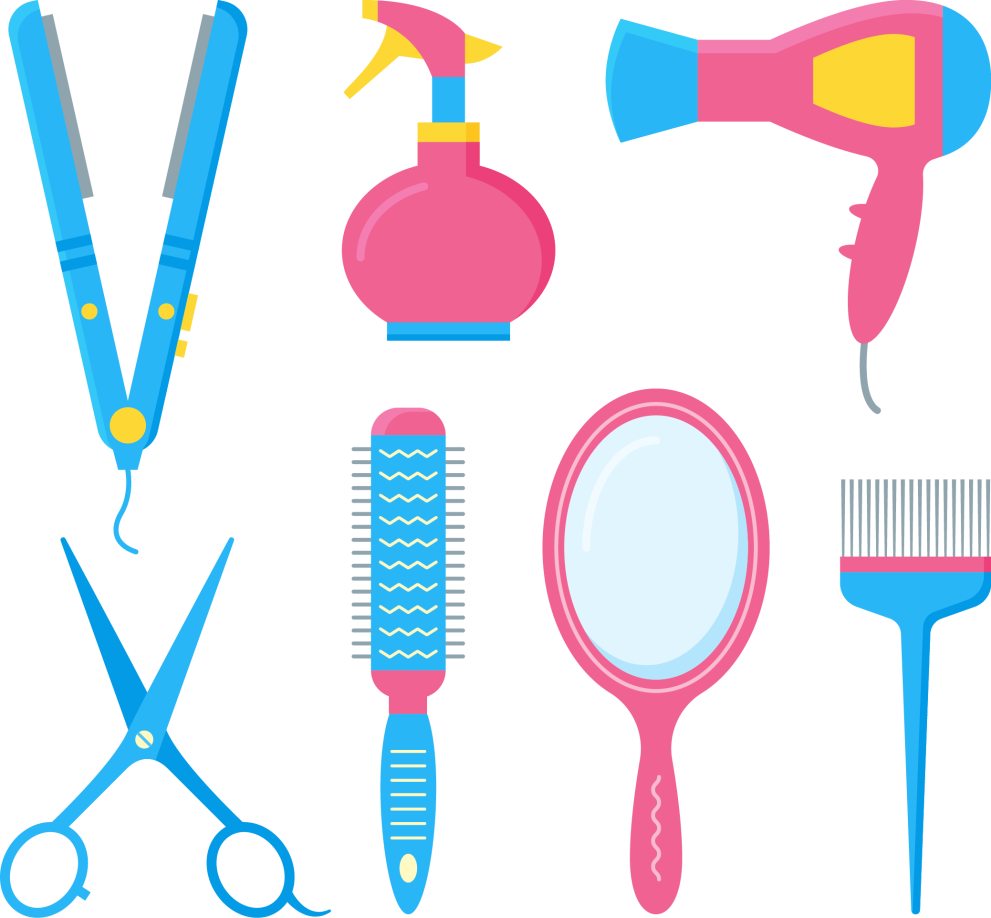 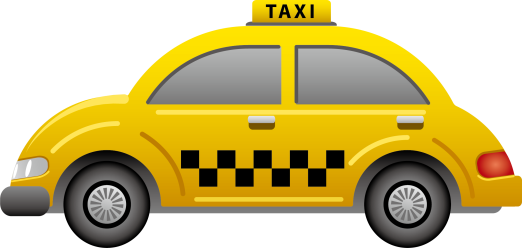 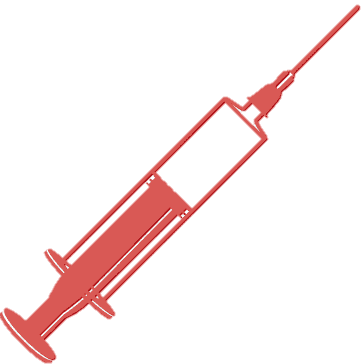 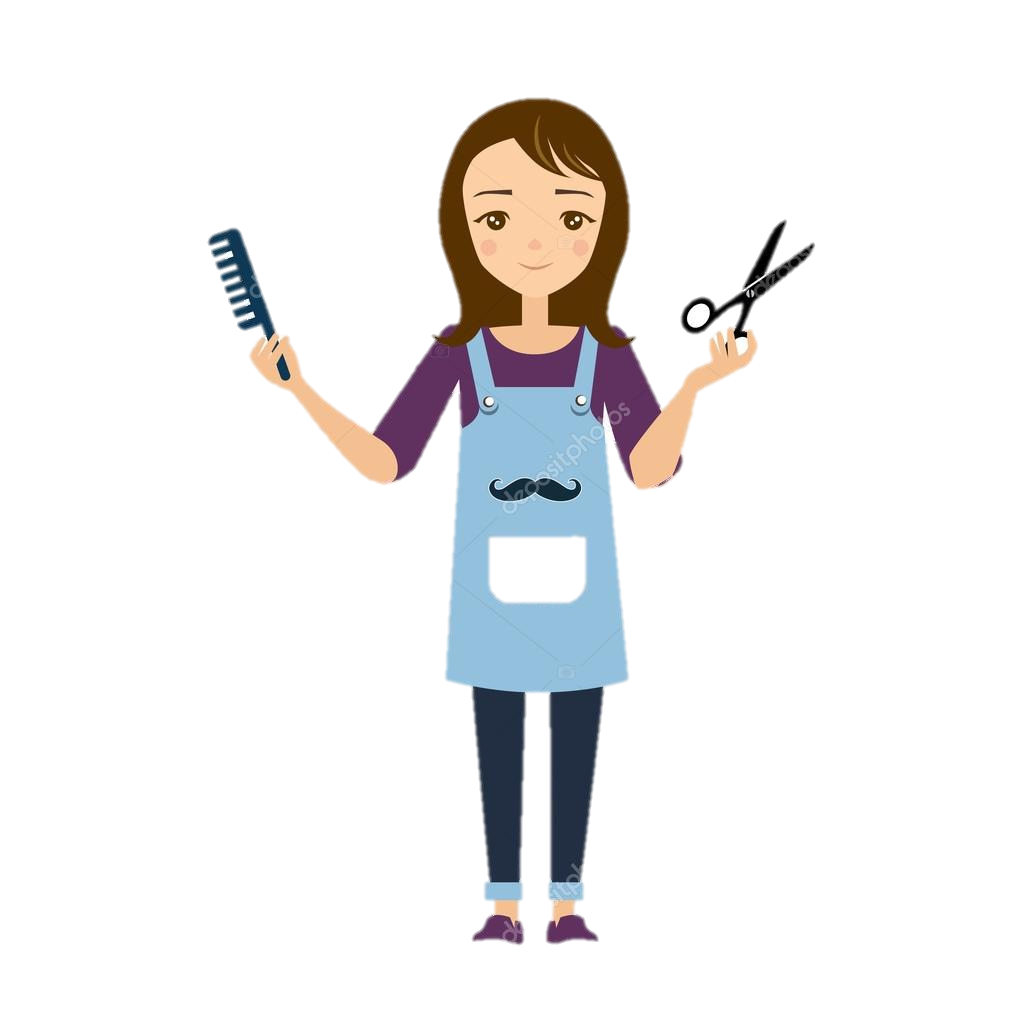 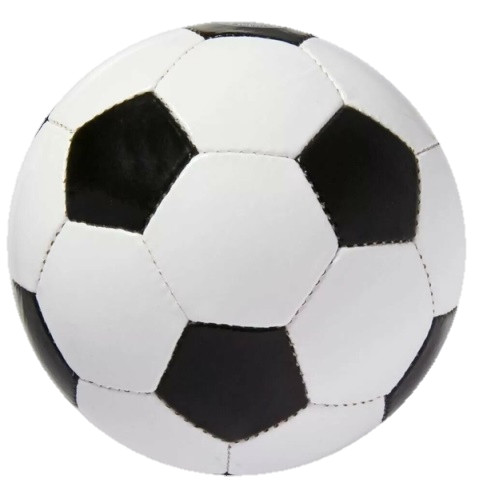 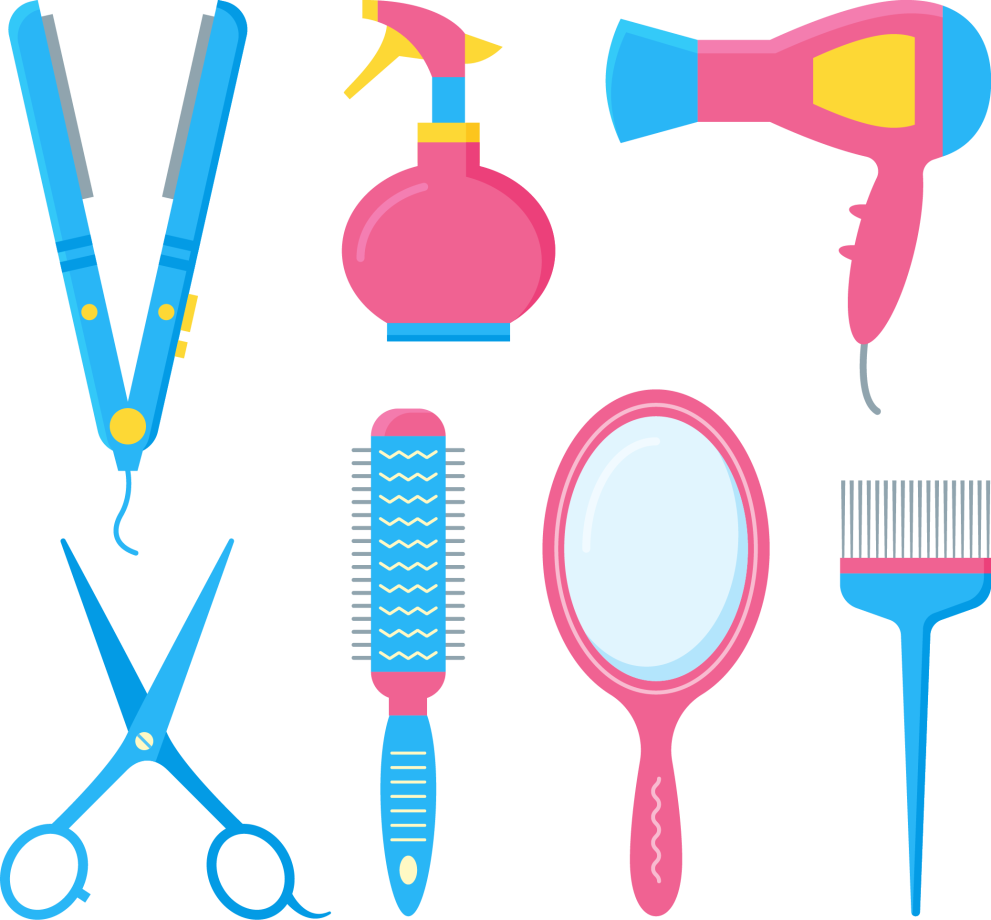 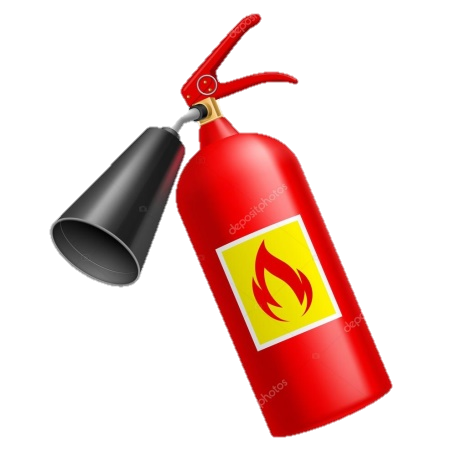 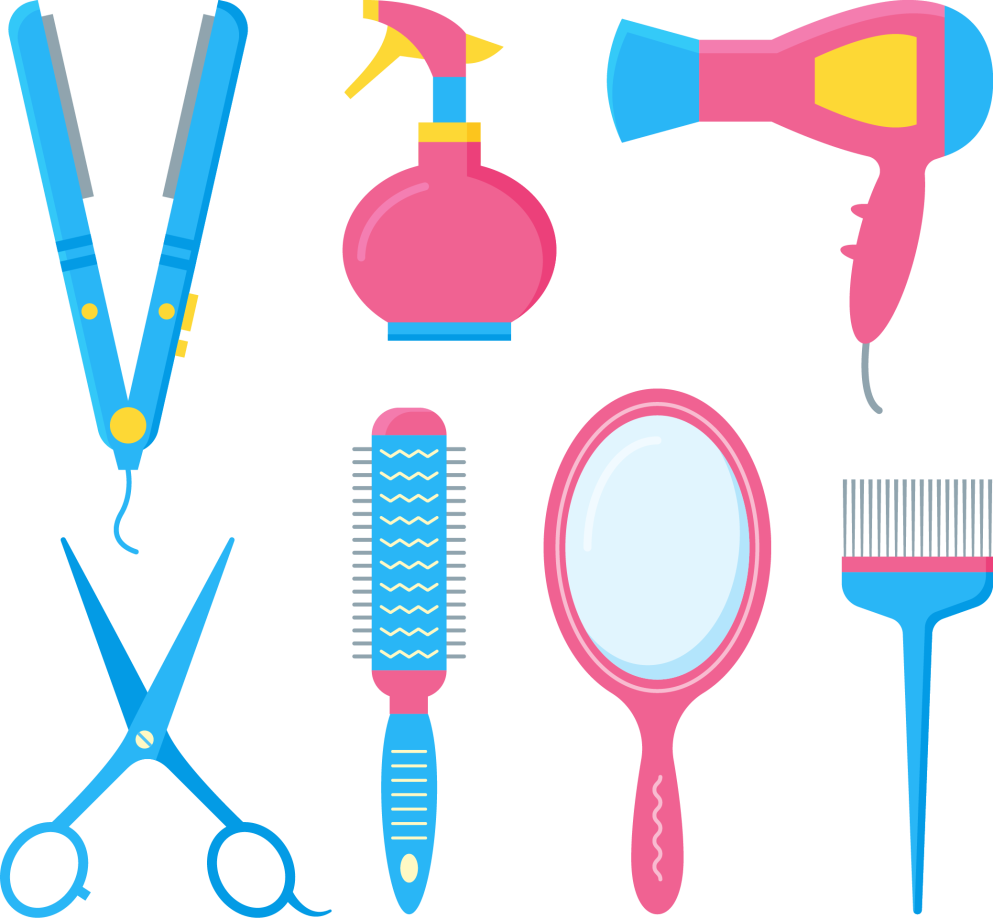 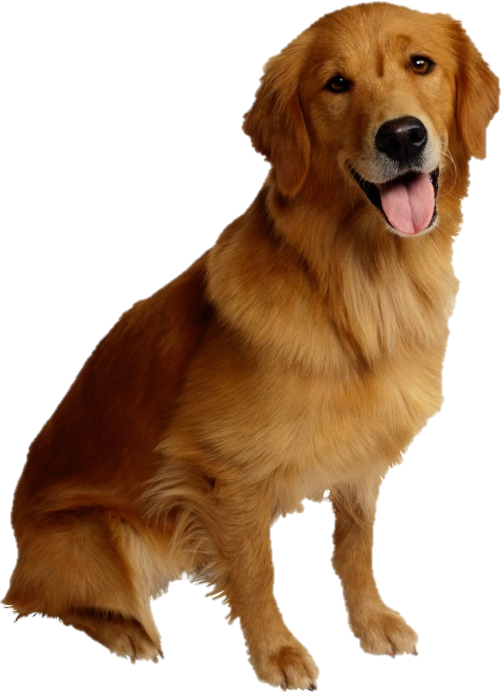 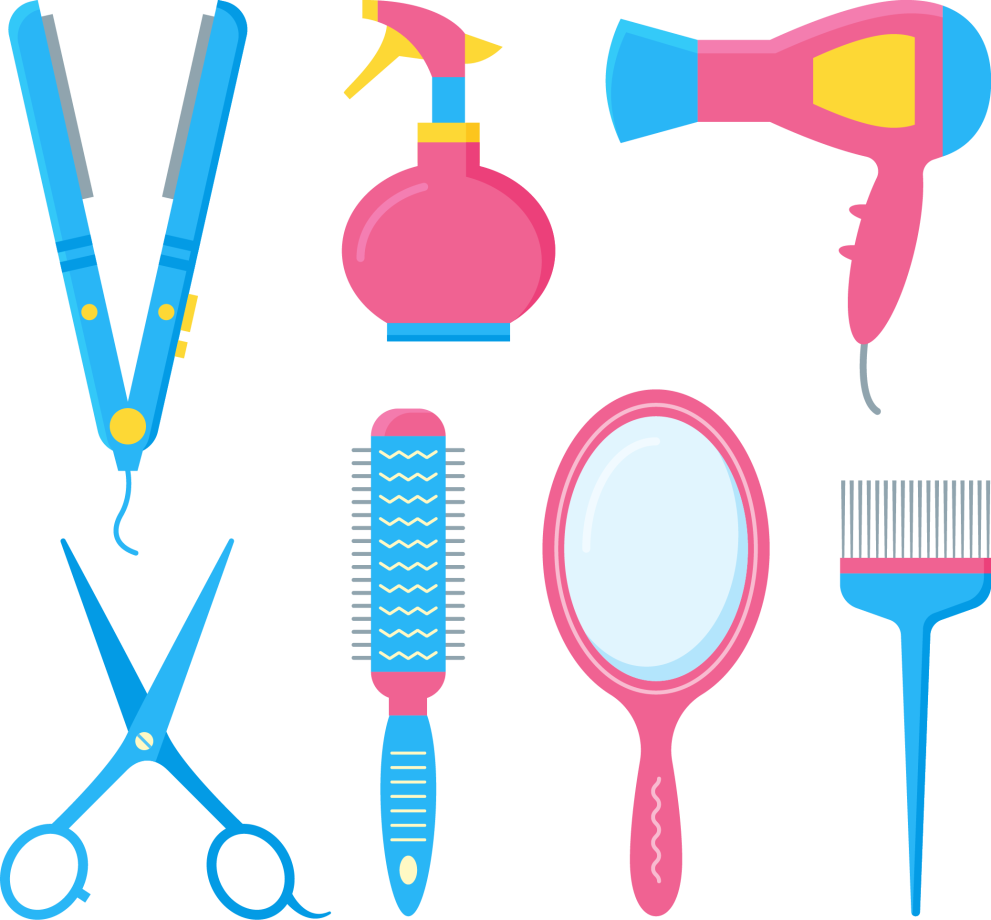 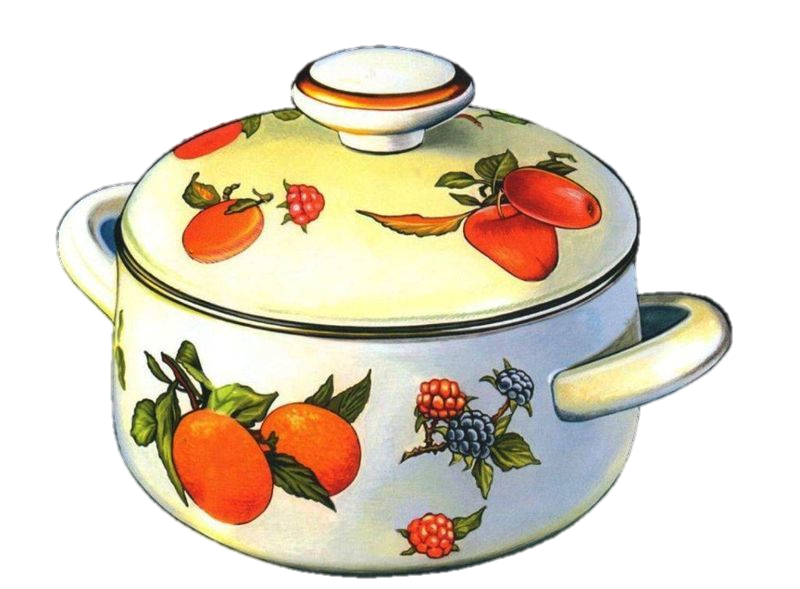 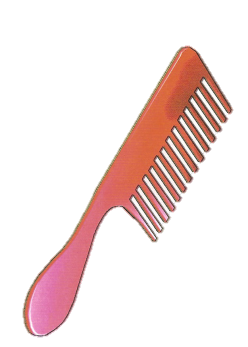 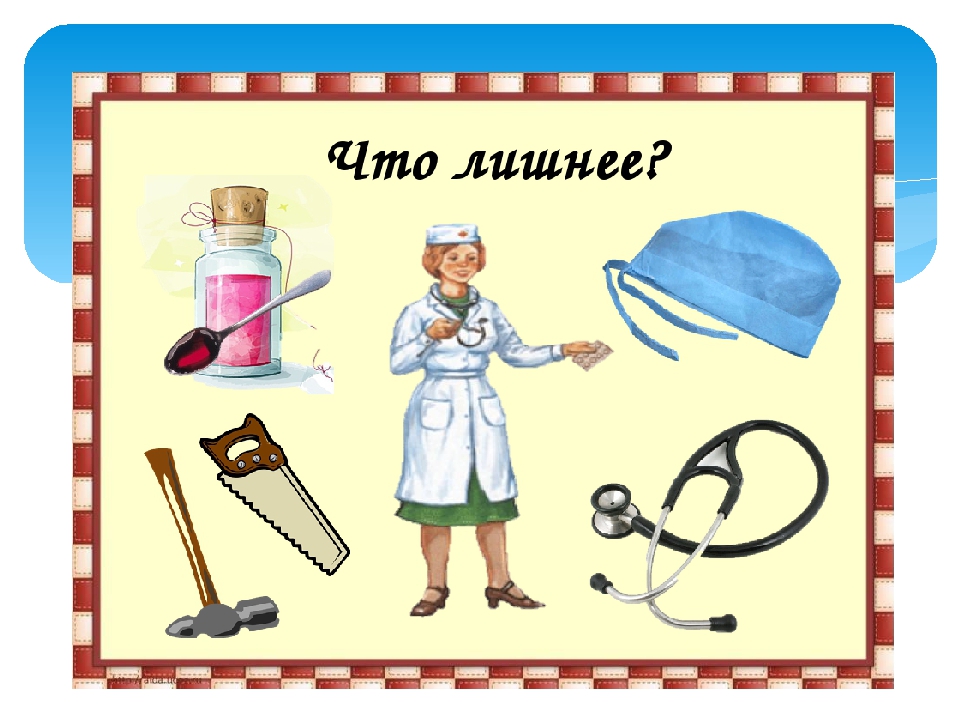 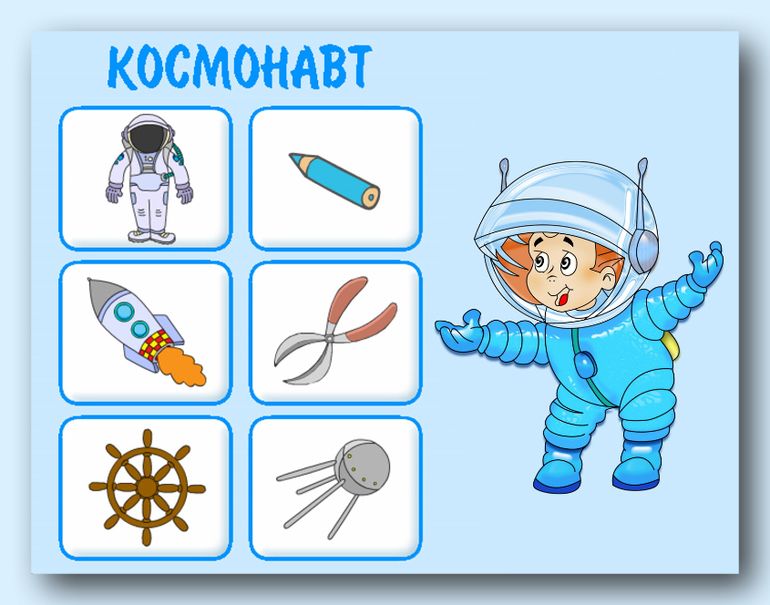 Что лишнее?
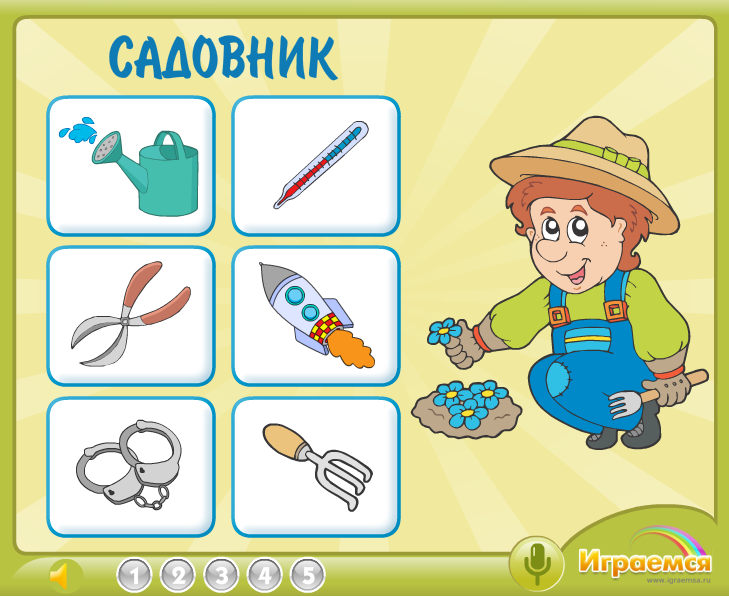 Что лишнее?
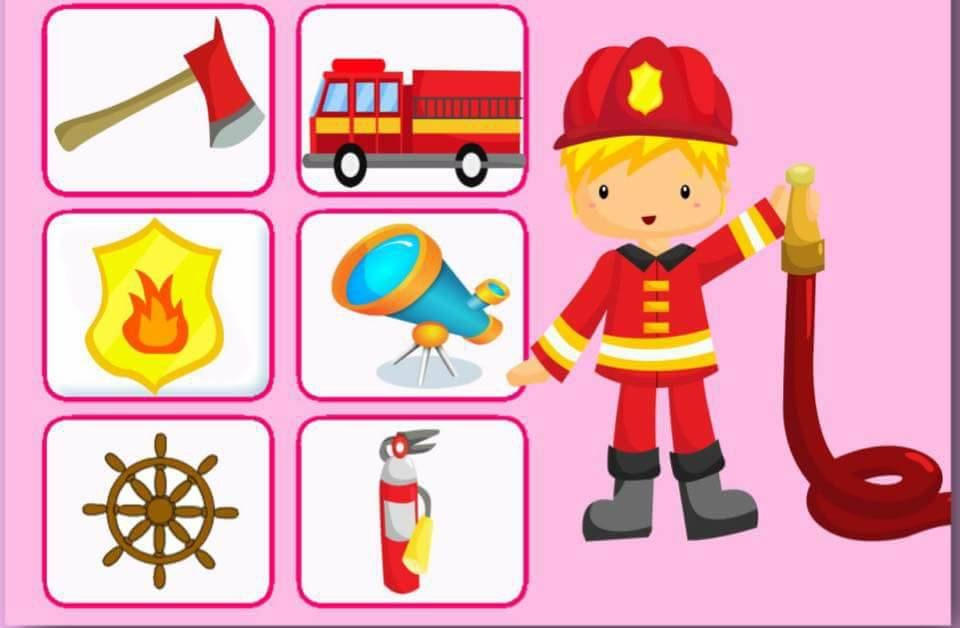 Что лишнее?
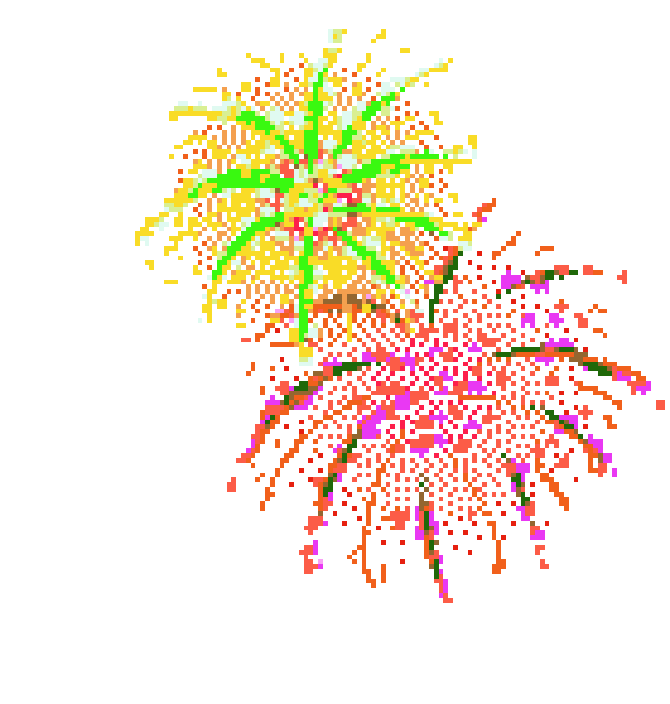 Вы были молодцы!
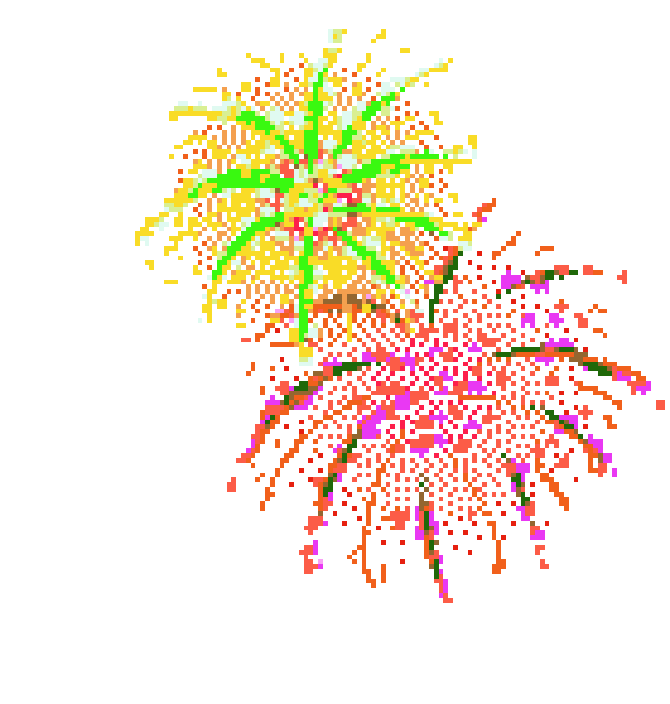 До новых
встреч!